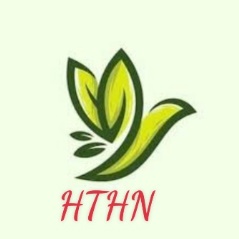 Thứ  ba ngày 23 tháng 11 năm 2023
Tiếng Việt
Viết chữ hoa H
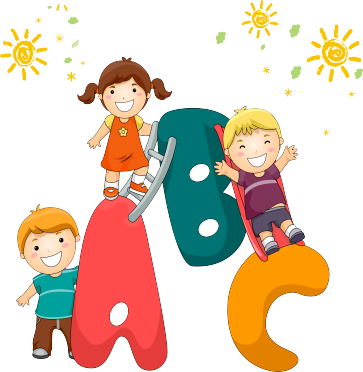 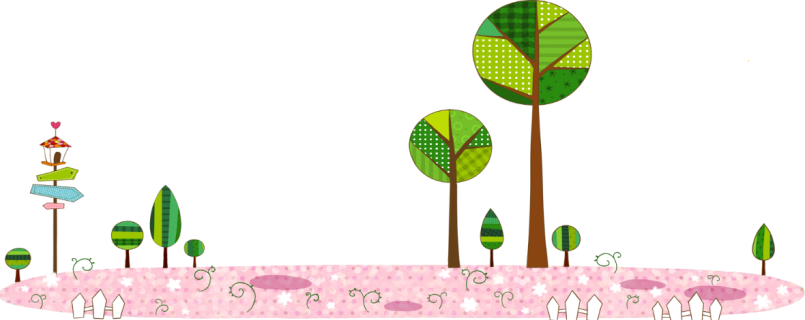 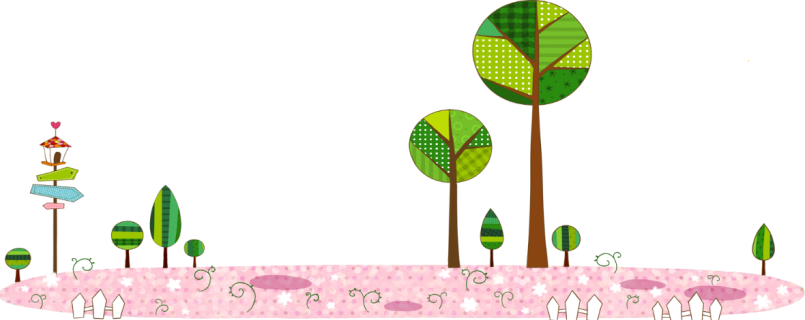 Chữ H  hoa cao mấy li, rộng mấy li?
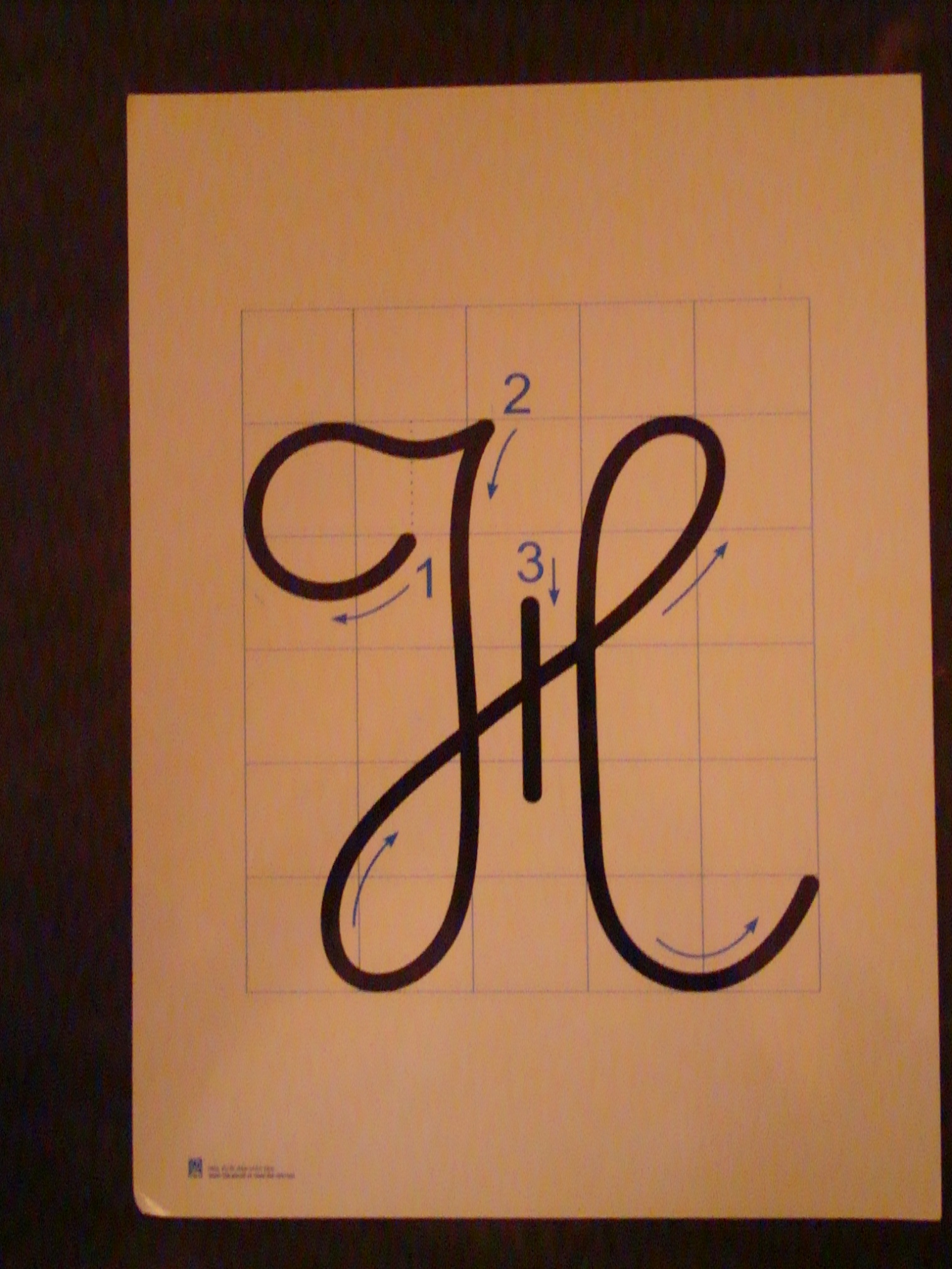 Chữ H  hoa cao 5 li, rộng 5 li
Chữ  hoa  H  gồm mấy nét? Là những nét nào?
Chữ  hoa  H  gồm 3 nét
Là những nét nào?
Là nét cong trái, nét khuyết  và nét sổ thẳng.
Hướng dẫn viết
Viết bảng con
Hướng dẫn viết
Viết bảng con
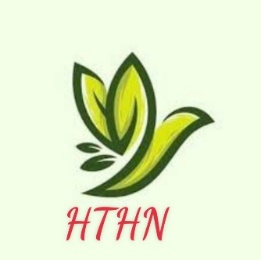 Viết từ ứng dụng
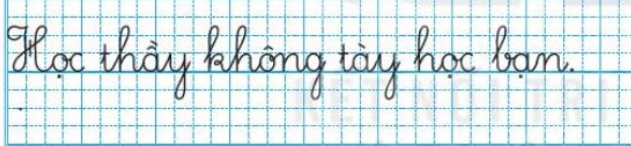 /
Viết bảng con
Viết vở
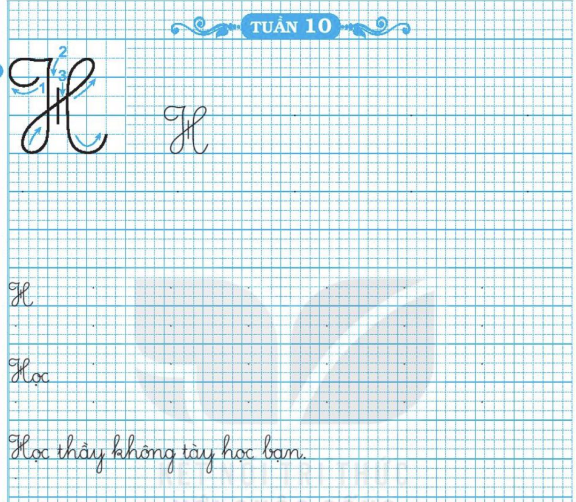 /
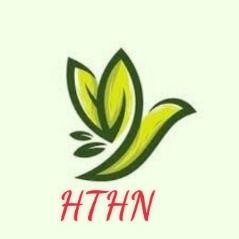 CỦNG CỐ BÀI HỌC
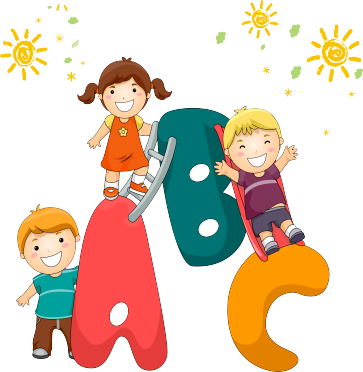 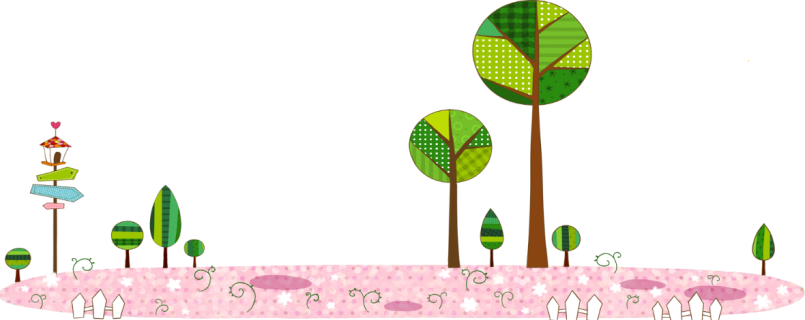 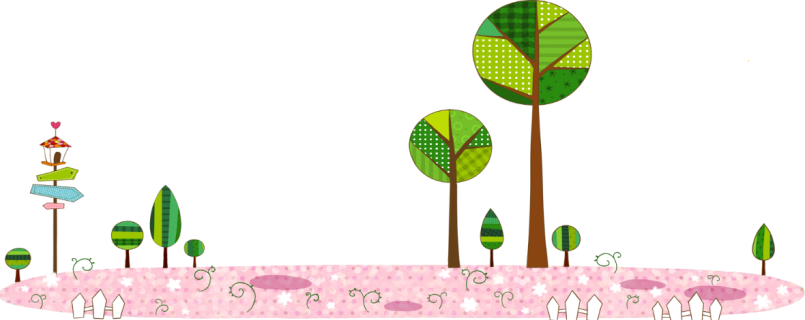